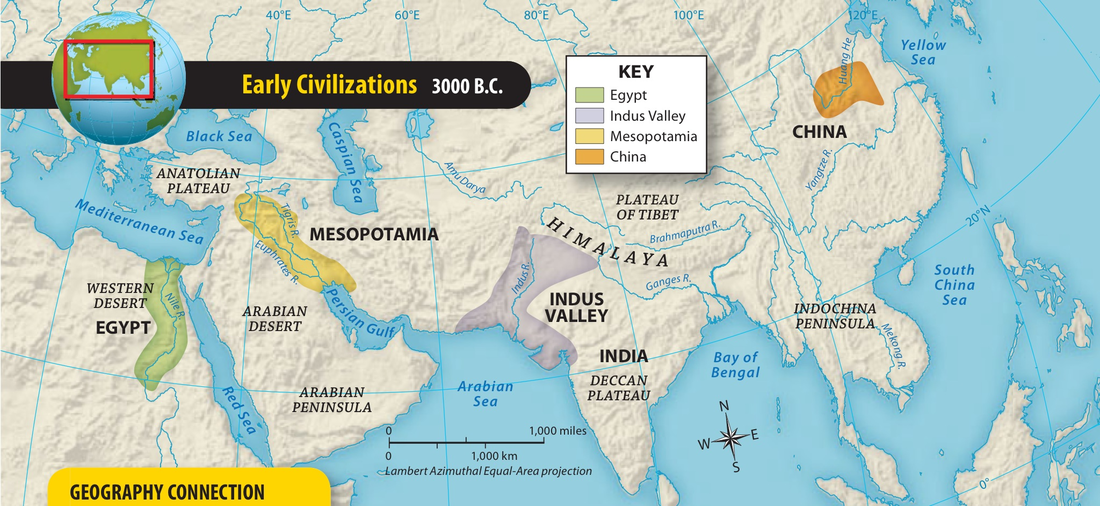 Egypt – Burials, Mummification and Tombs
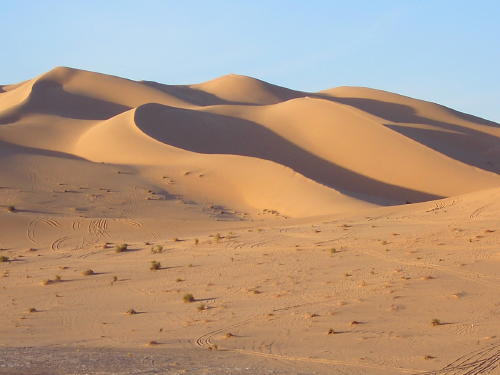 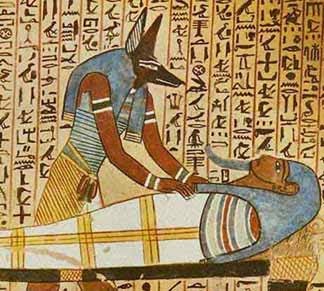 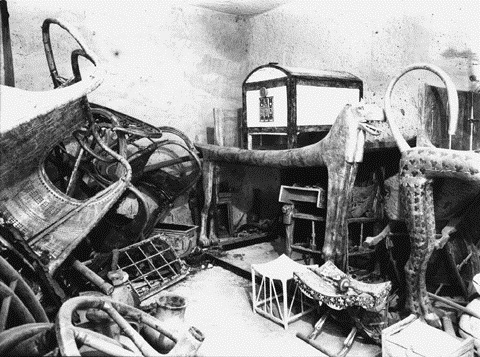 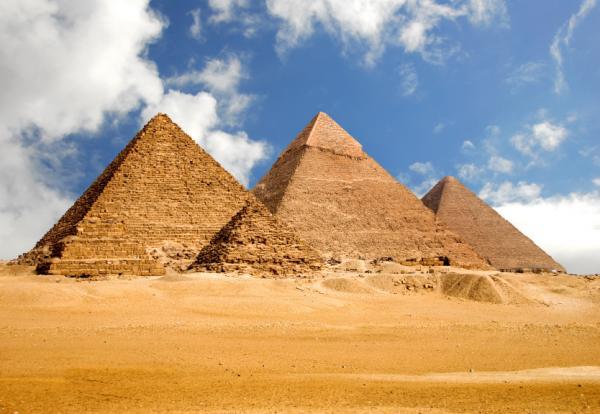 Mesopotamia – Royal Tombs of Ur
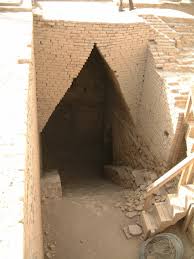 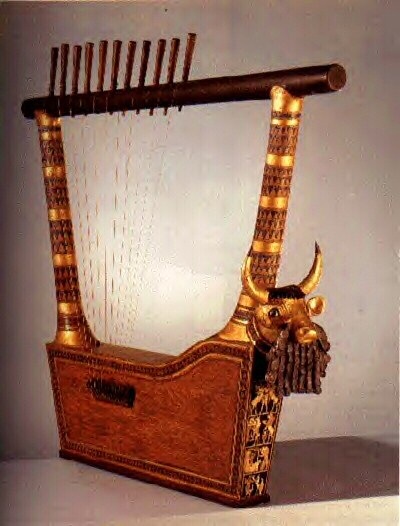 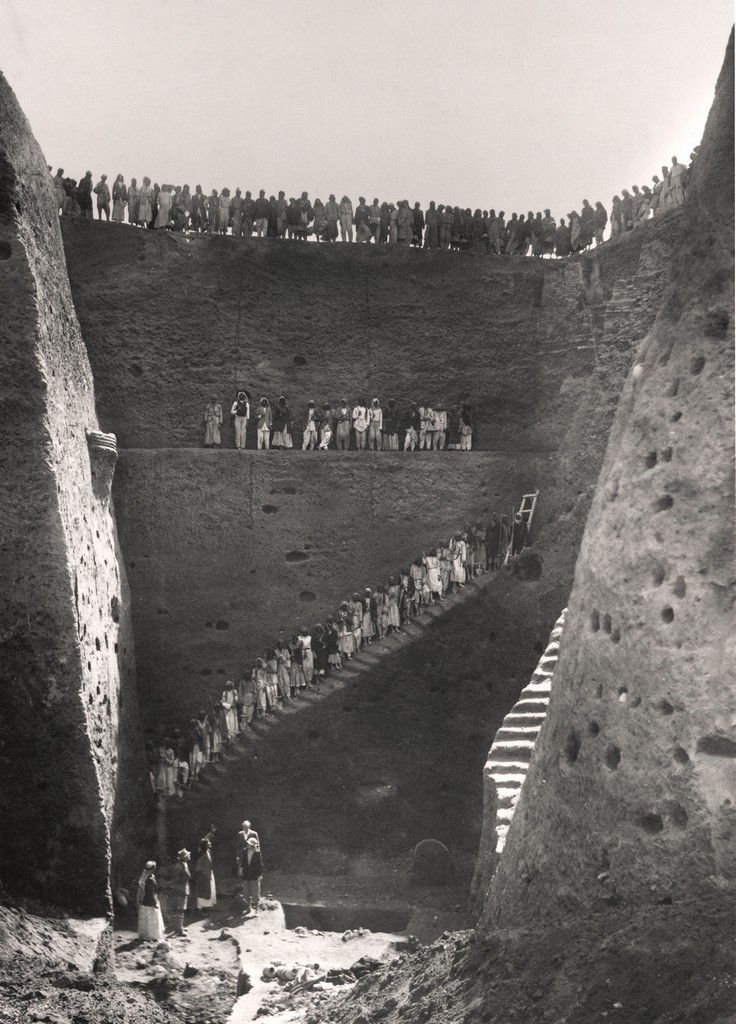 Indus Valley – Harappan Burials
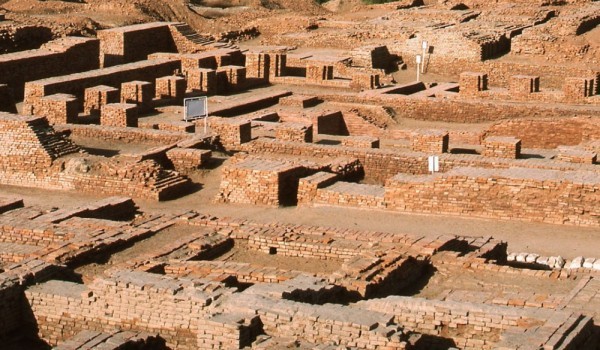 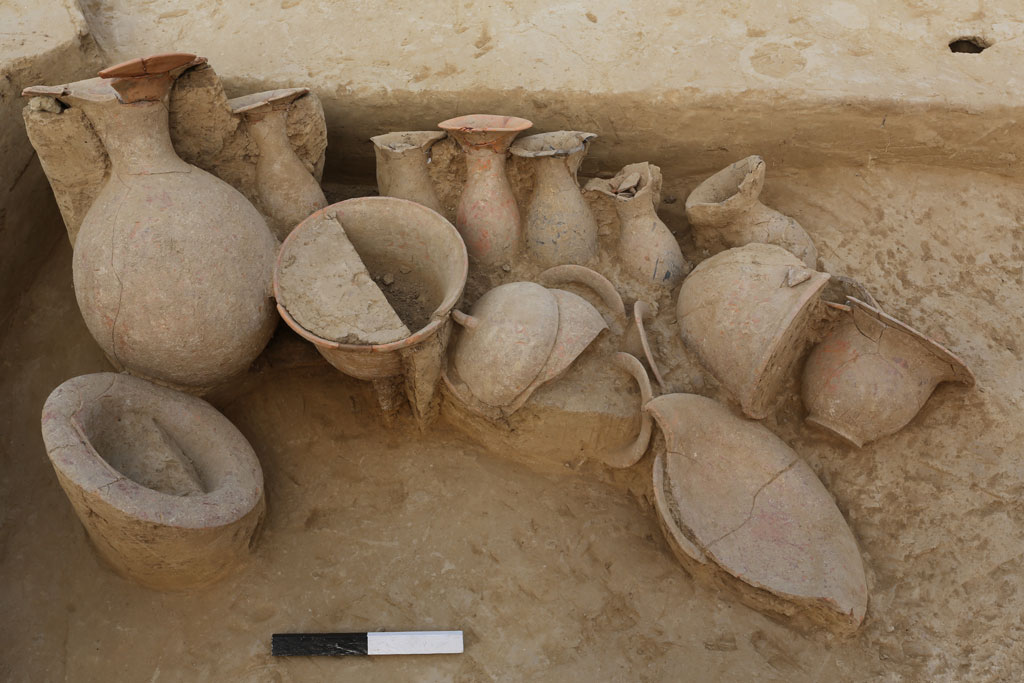 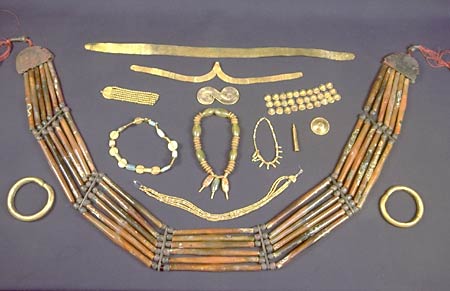 Yellow Valley – Chinese Burials
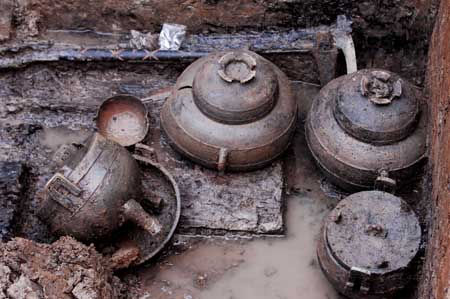 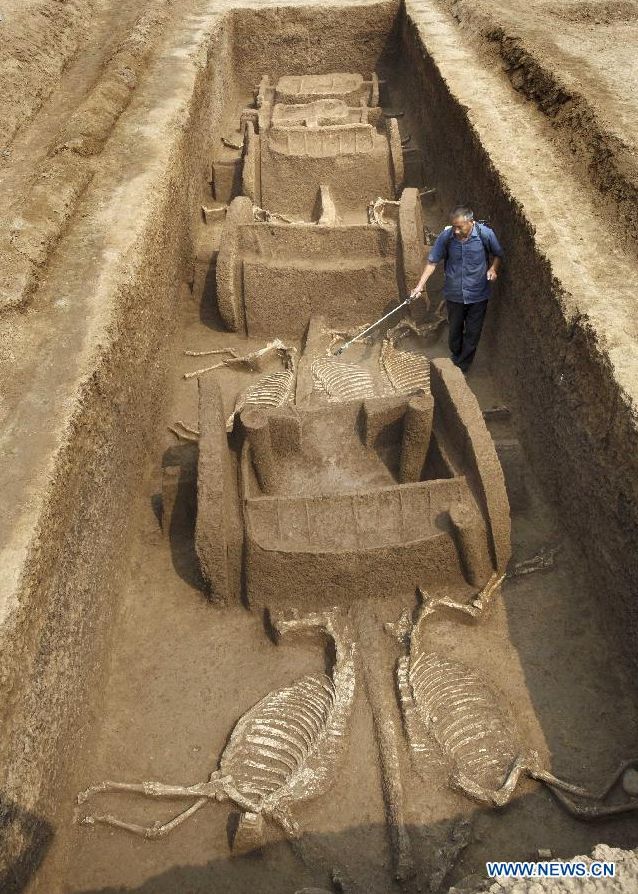 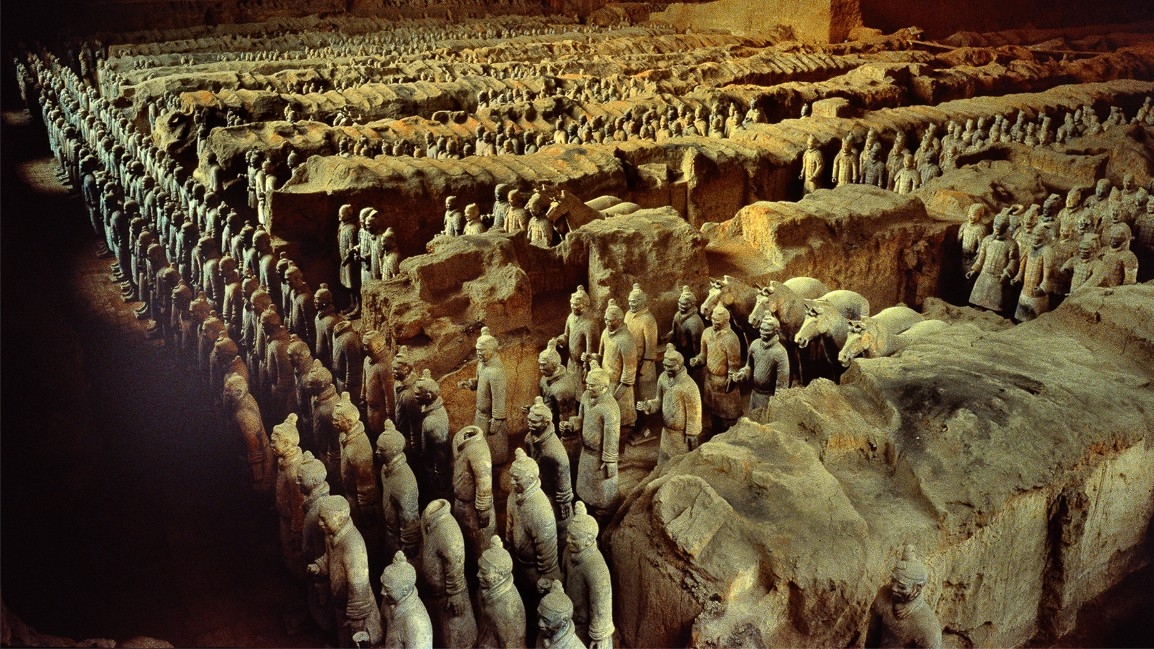 The Americas – Afterlife Beliefs
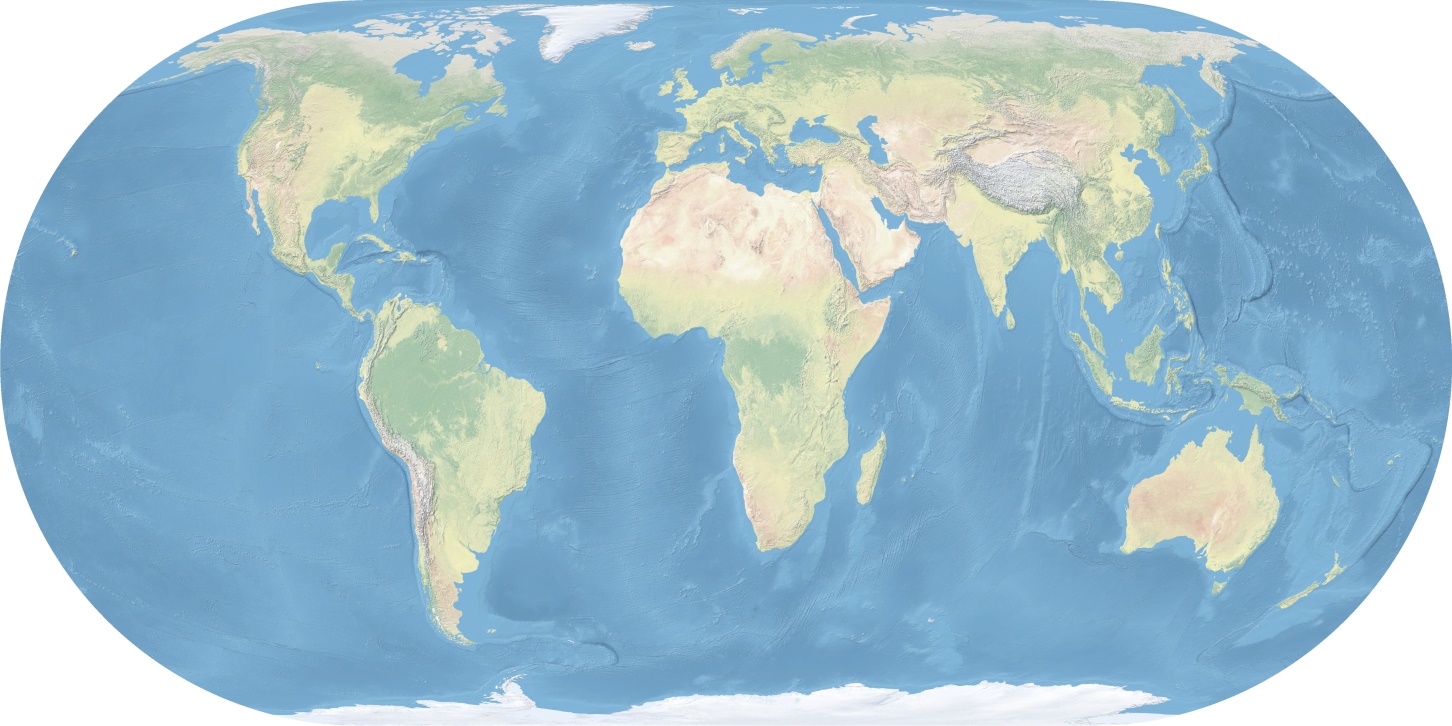 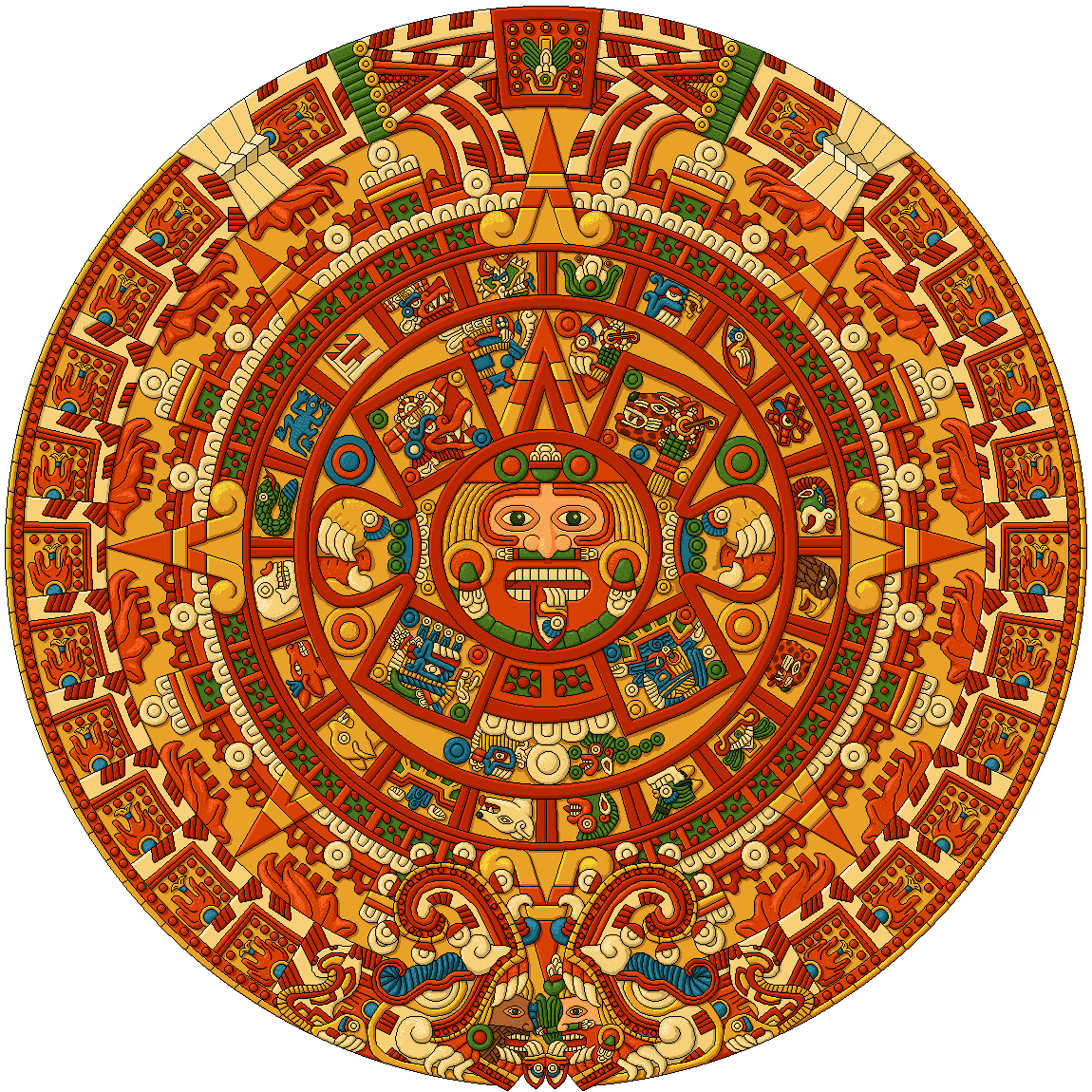 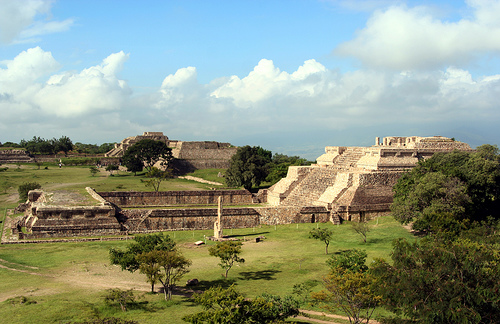 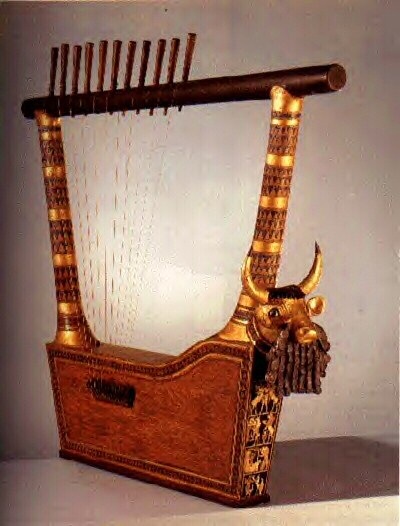 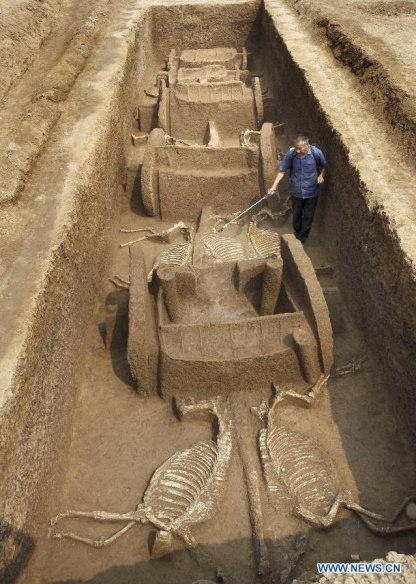 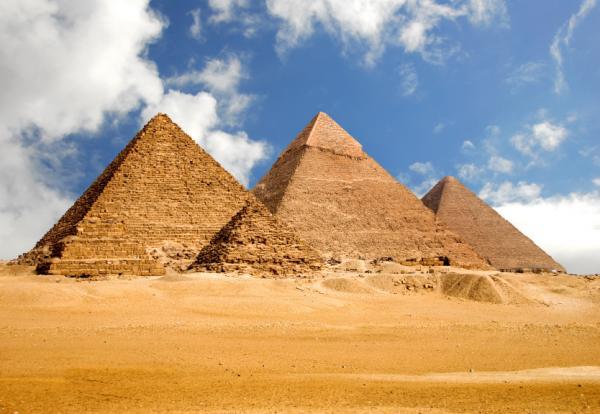 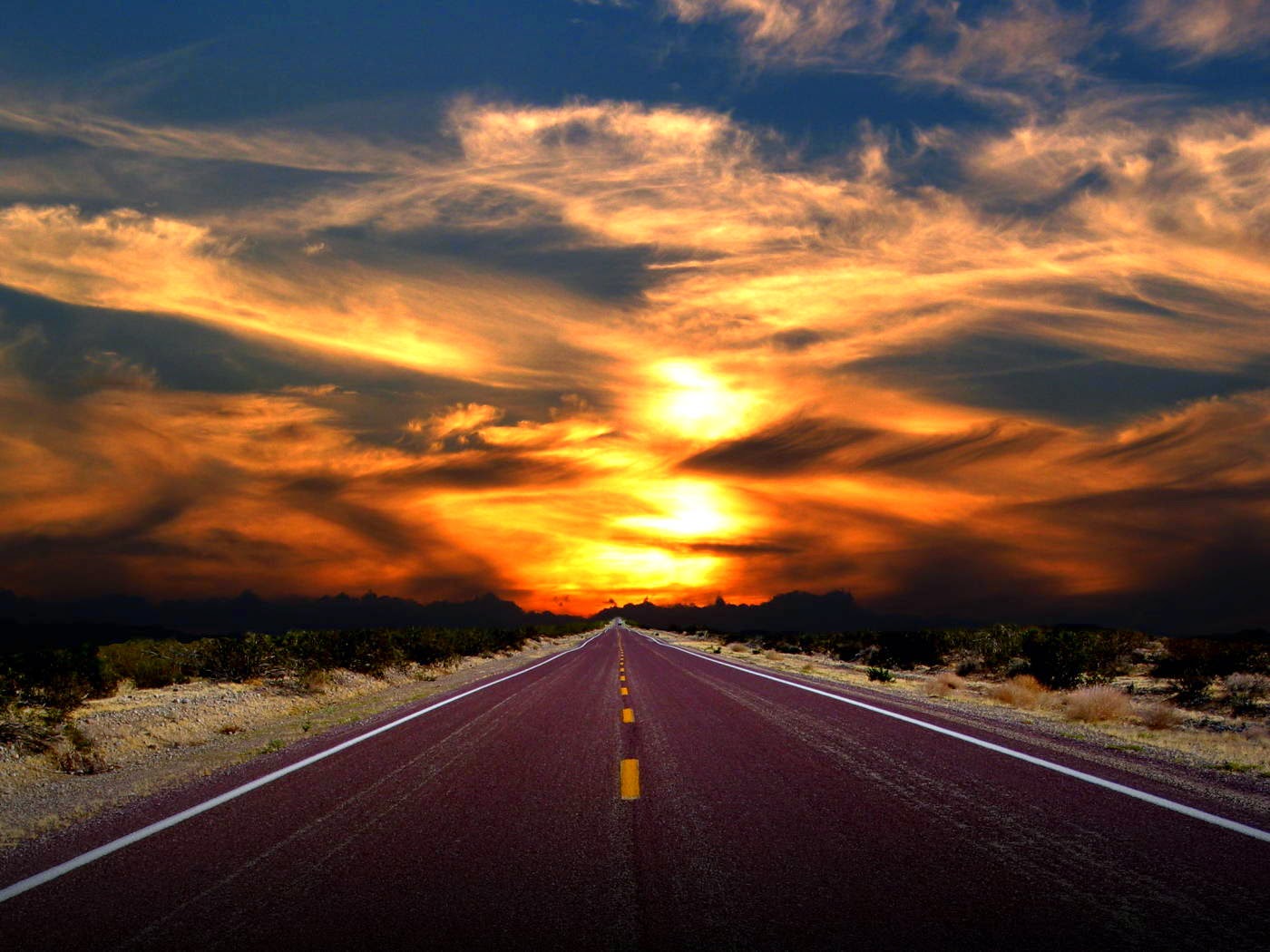 Why did everyone  believe in an 
afterlife?
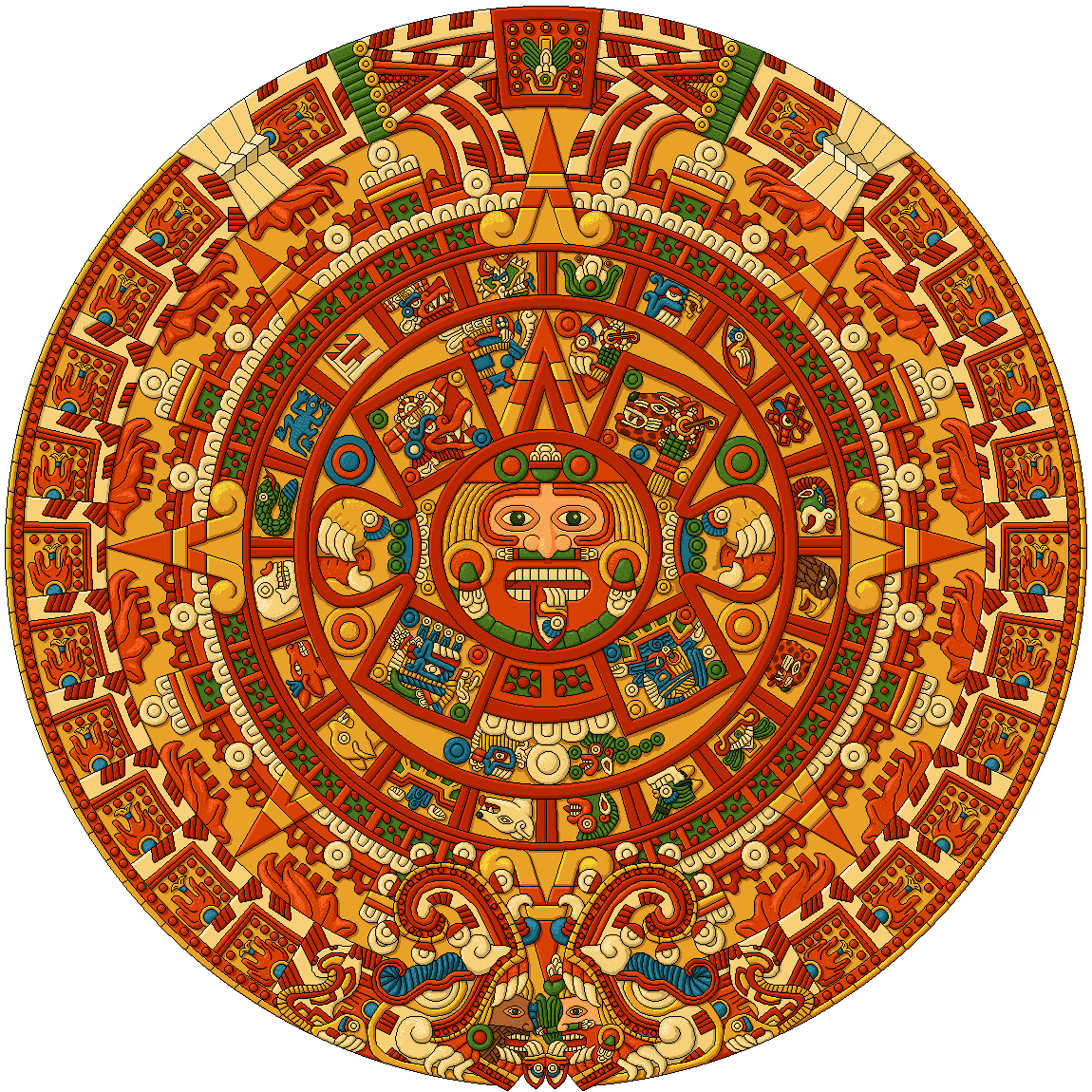 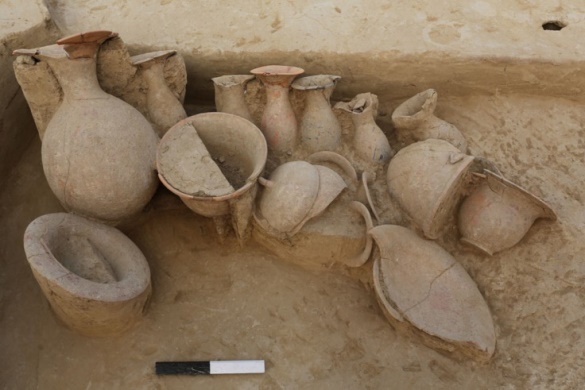 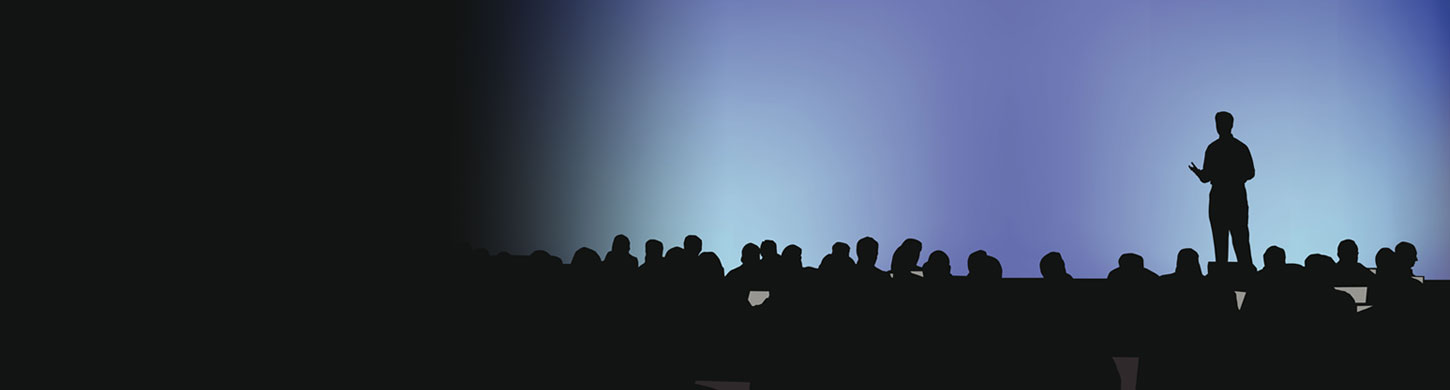 Have I Been Told the Truth?



Messages which challenge today’s conventional thinking about…
Human Destiny
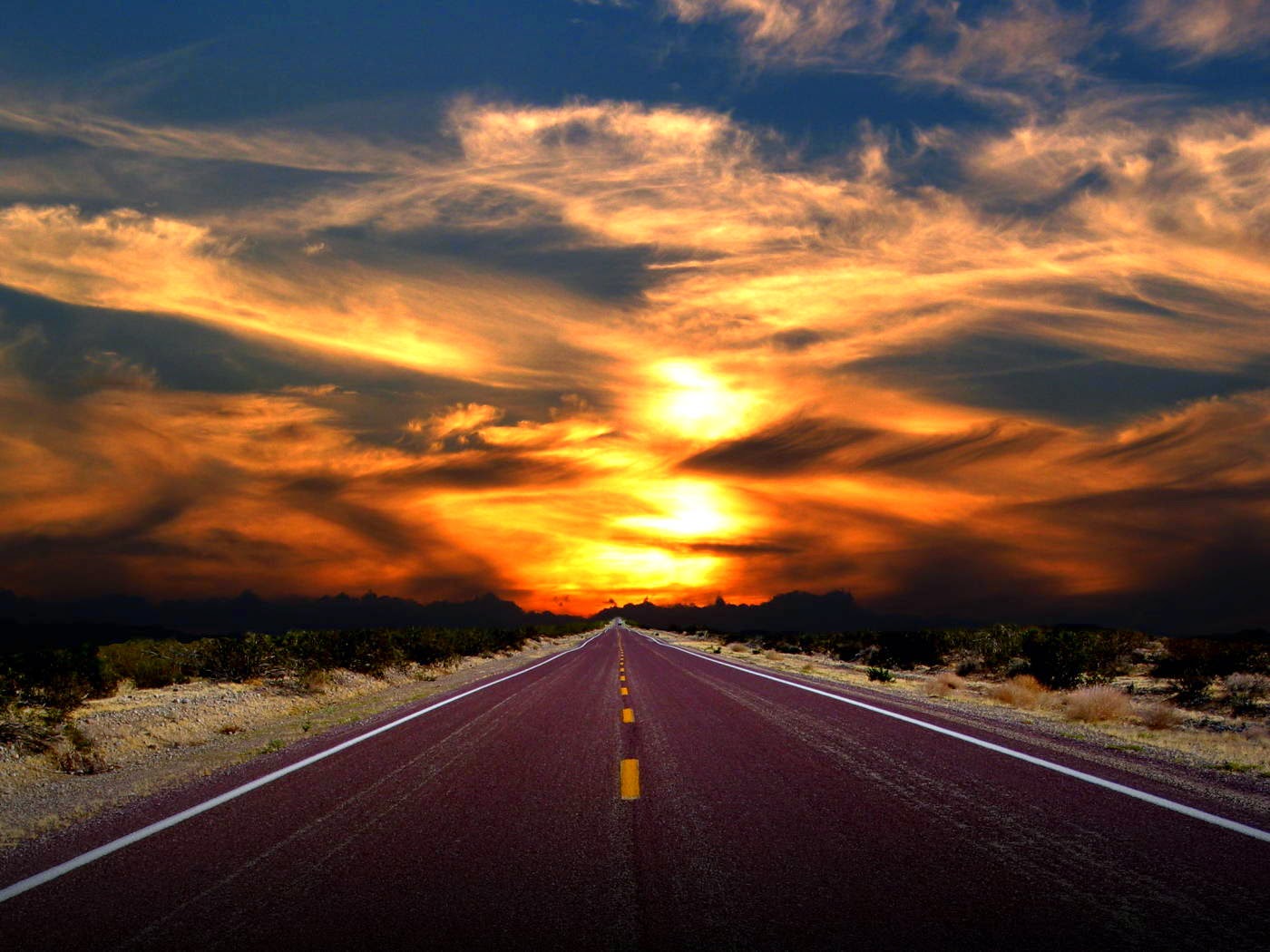 Is There An
AFTERLIFE?
Is There An
AFTERLIFE?
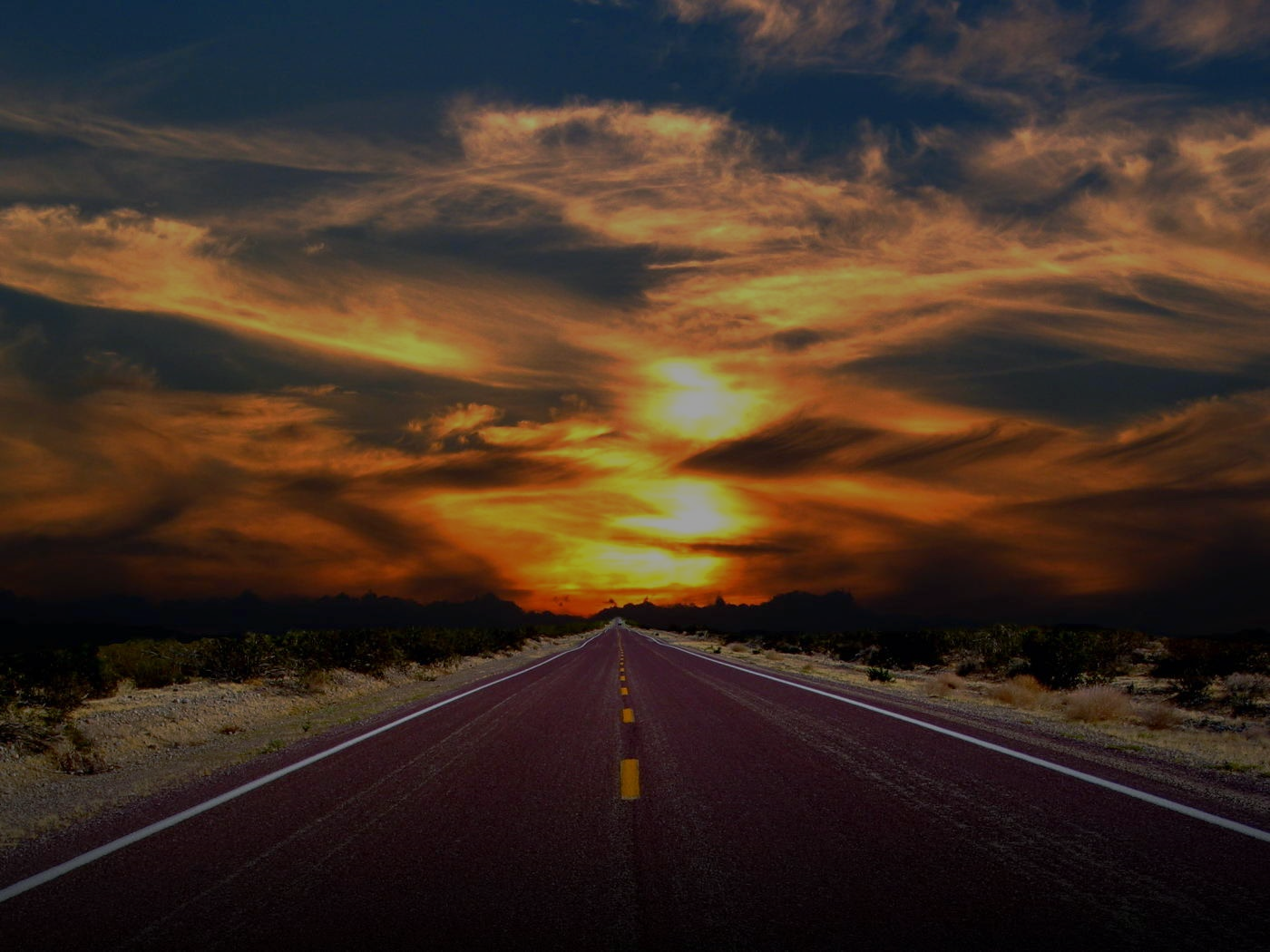 Two bodies of evidence
Ecclesiastes 3:11
 He has made everything beautiful in its time. Also, he has put eternity into man's heart,…
(English Standard Version)
Eternity is innately a part of us
Is There An
AFTERLIFE?
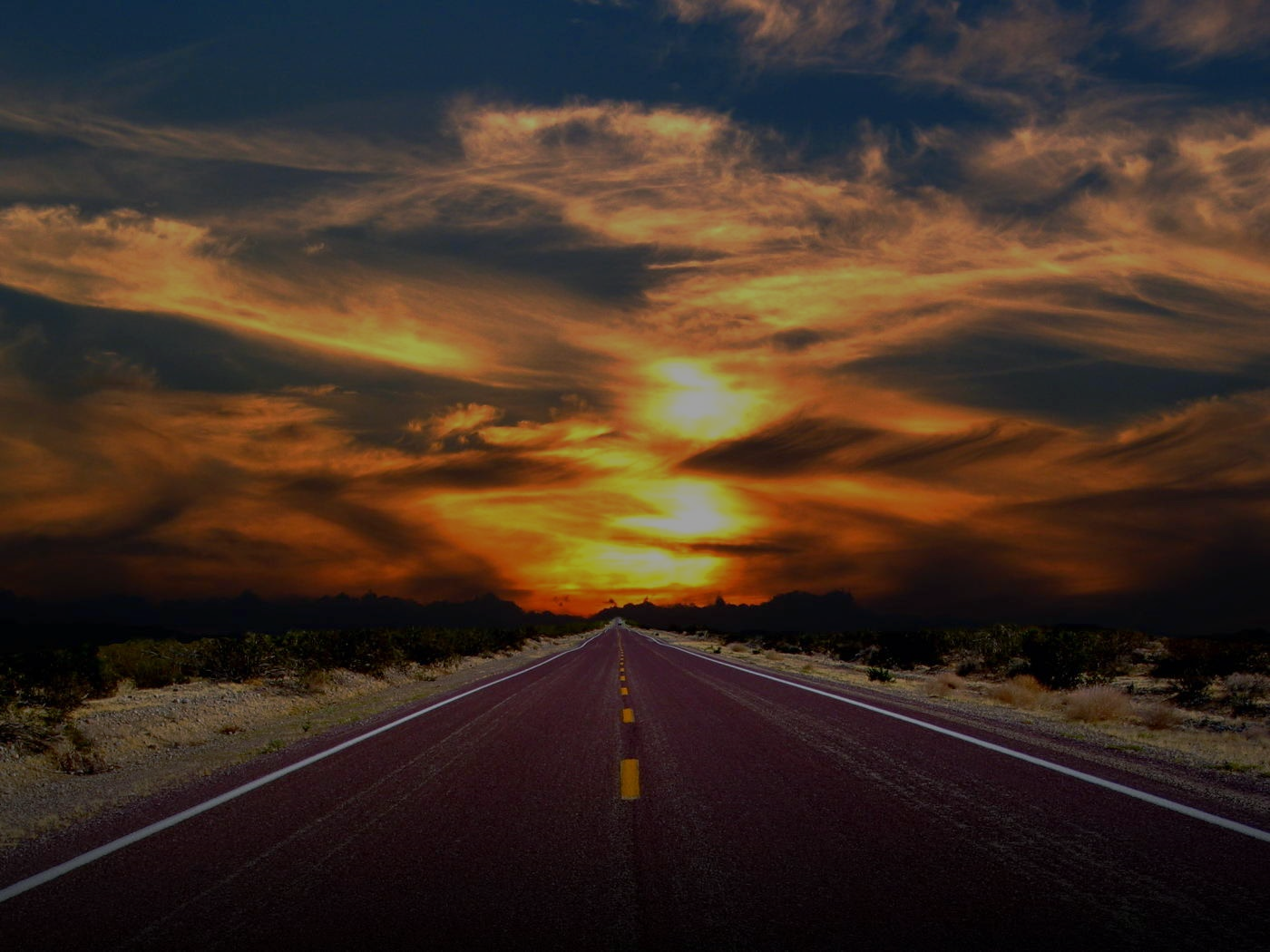 Two bodies of evidence
James 2:26
For as the body apart from the spirit is dead, so also faith apart from works is dead.
The Bible
    - humans have 		a soul
Matthew 10:28
And do not fear those who kill the body but cannot kill the soul. Rather fear him who can destroy both soul and body in hell.
Is There An
AFTERLIFE?
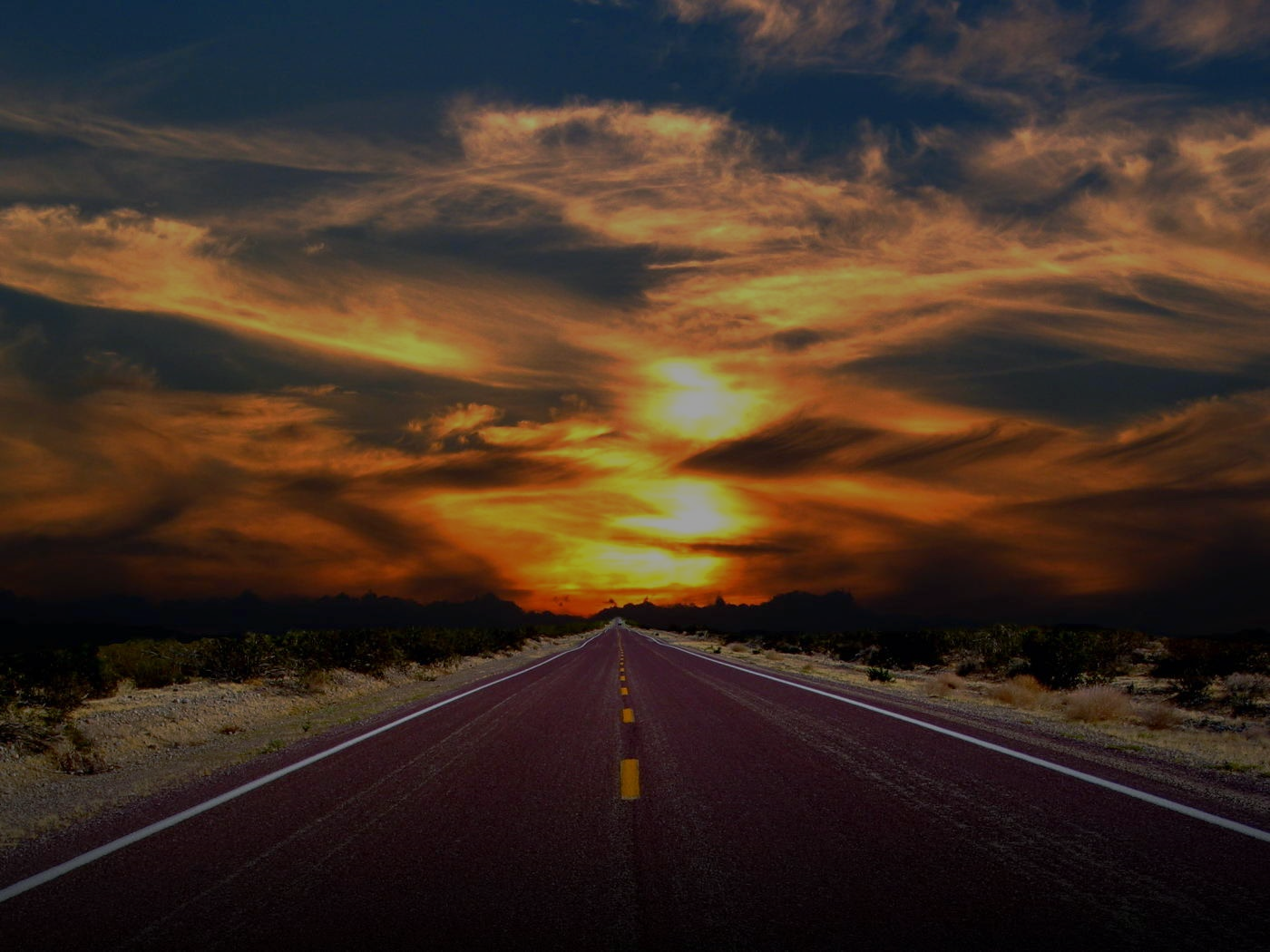 Two bodies of evidence
The Bible
    - God wants 	eternal 	fellowship with us
John 3:16
"For God so loved the world, that he gave his only Son, that whoever believes in him should not perish but have eternal life.
Is There An
AFTERLIFE?
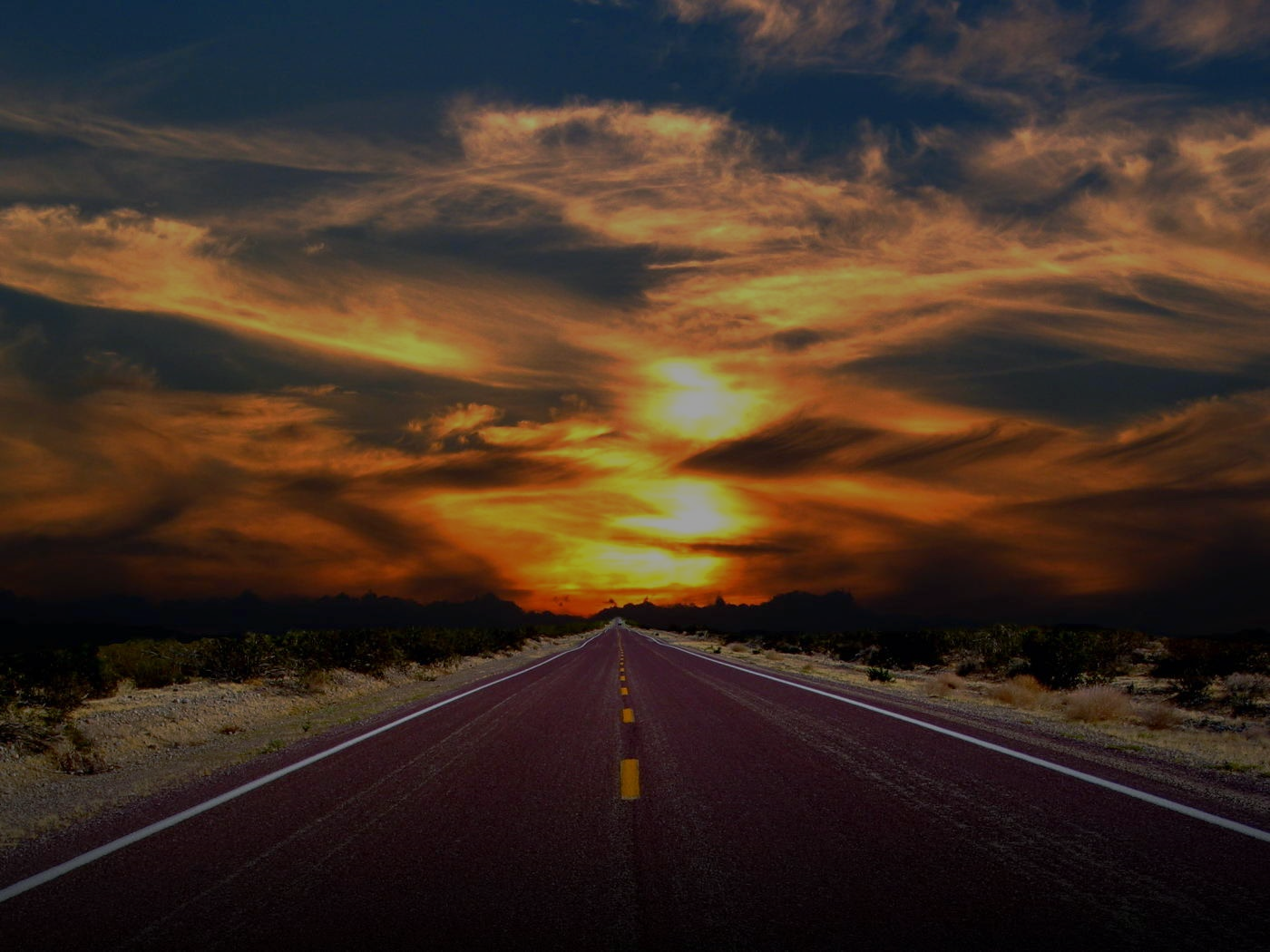 Two bodies of evidence
The Bible
    - Christ, the Son of 	God is the link
John 6:35-40
	5:25-29
	14:1-6
Regarding the afterlife Christ is the:
Proof
Promise
Path
Is There An
AFTERLIFE?
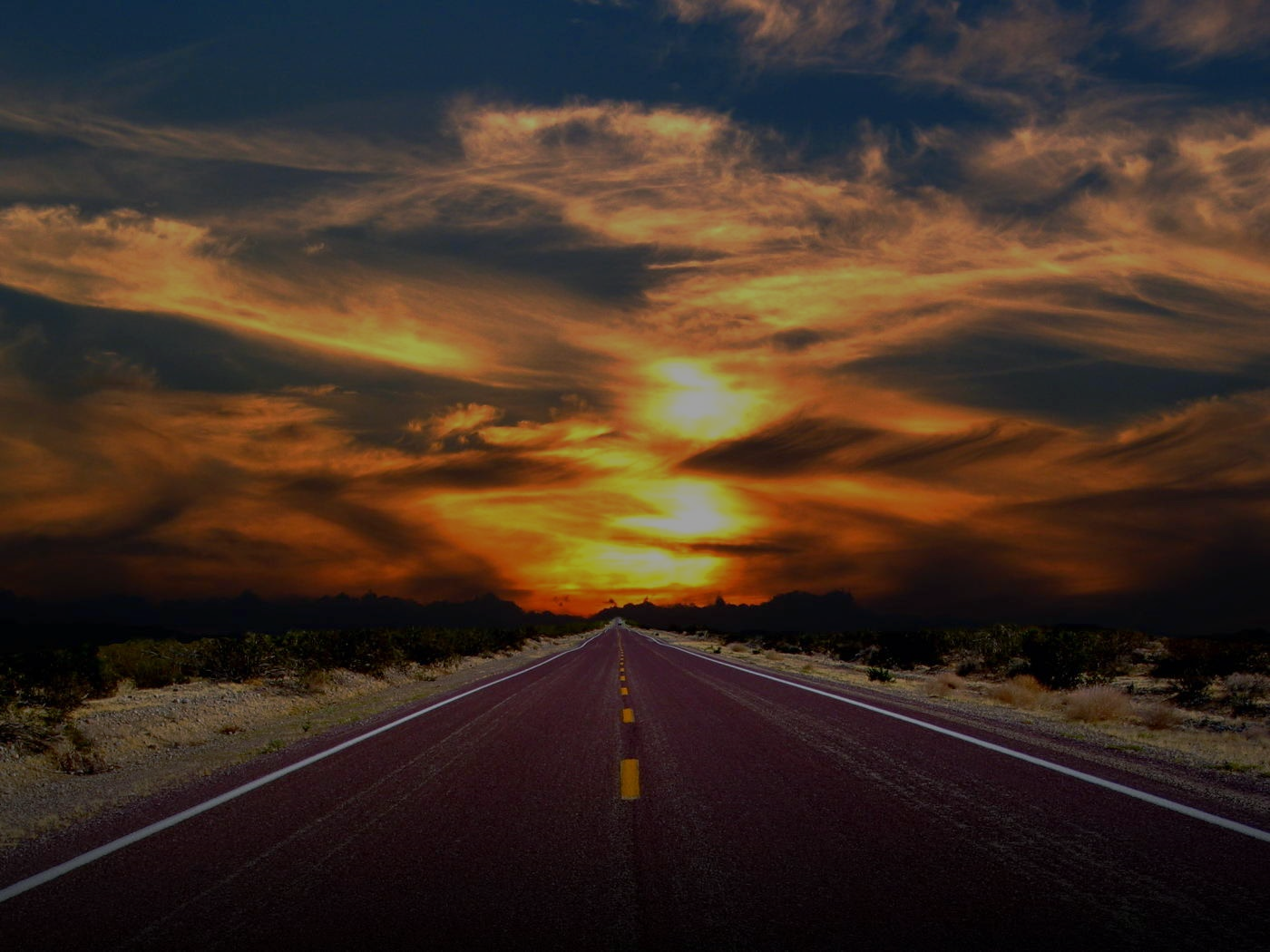 If there is an afterlife, 
if all the Bible says is true then…
This life is a prelude
The meaning and worth of your life extends way beyond this one
Knowing and preparing for the next life is of utmost importance
Is There An
AFTERLIFE?
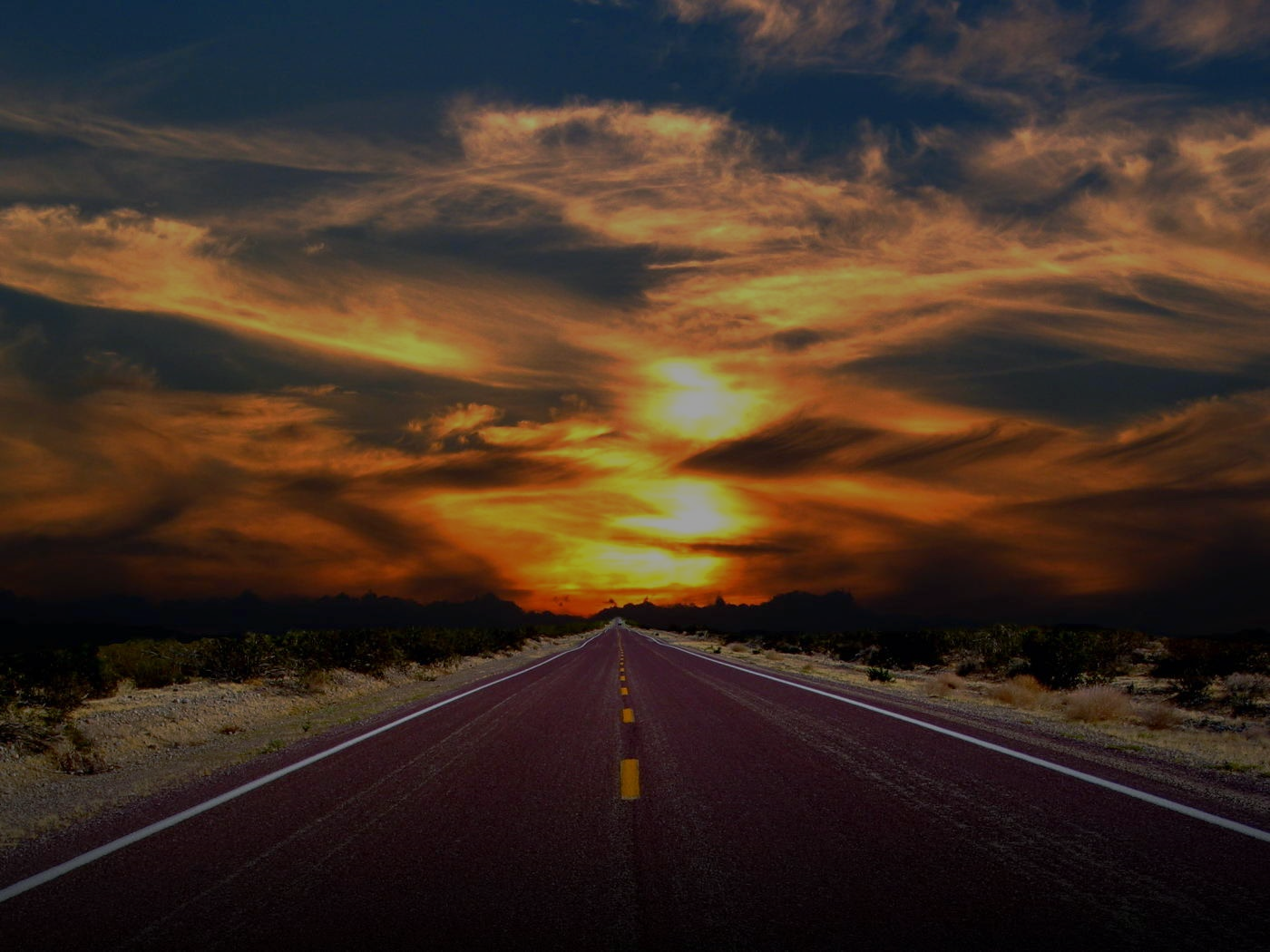 If there is an afterlife, 
if all the Bible says is true then…
At this time, in this place we are merely sojourners
I Peter 2:11
Philippians 3:20-21
Deuteronomy 2:3
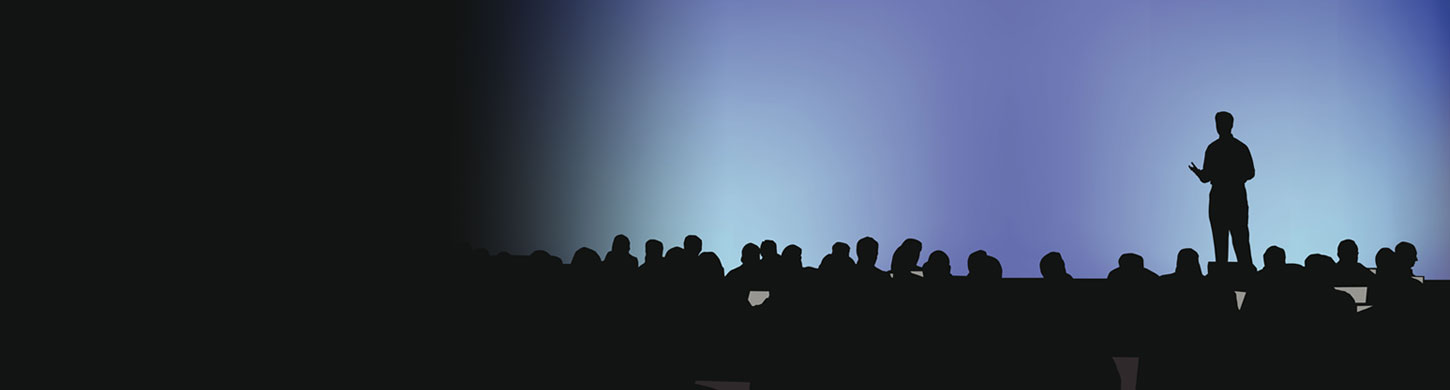 Have I Been Told the Truth?



Messages which challenge today’s conventional thinking about…
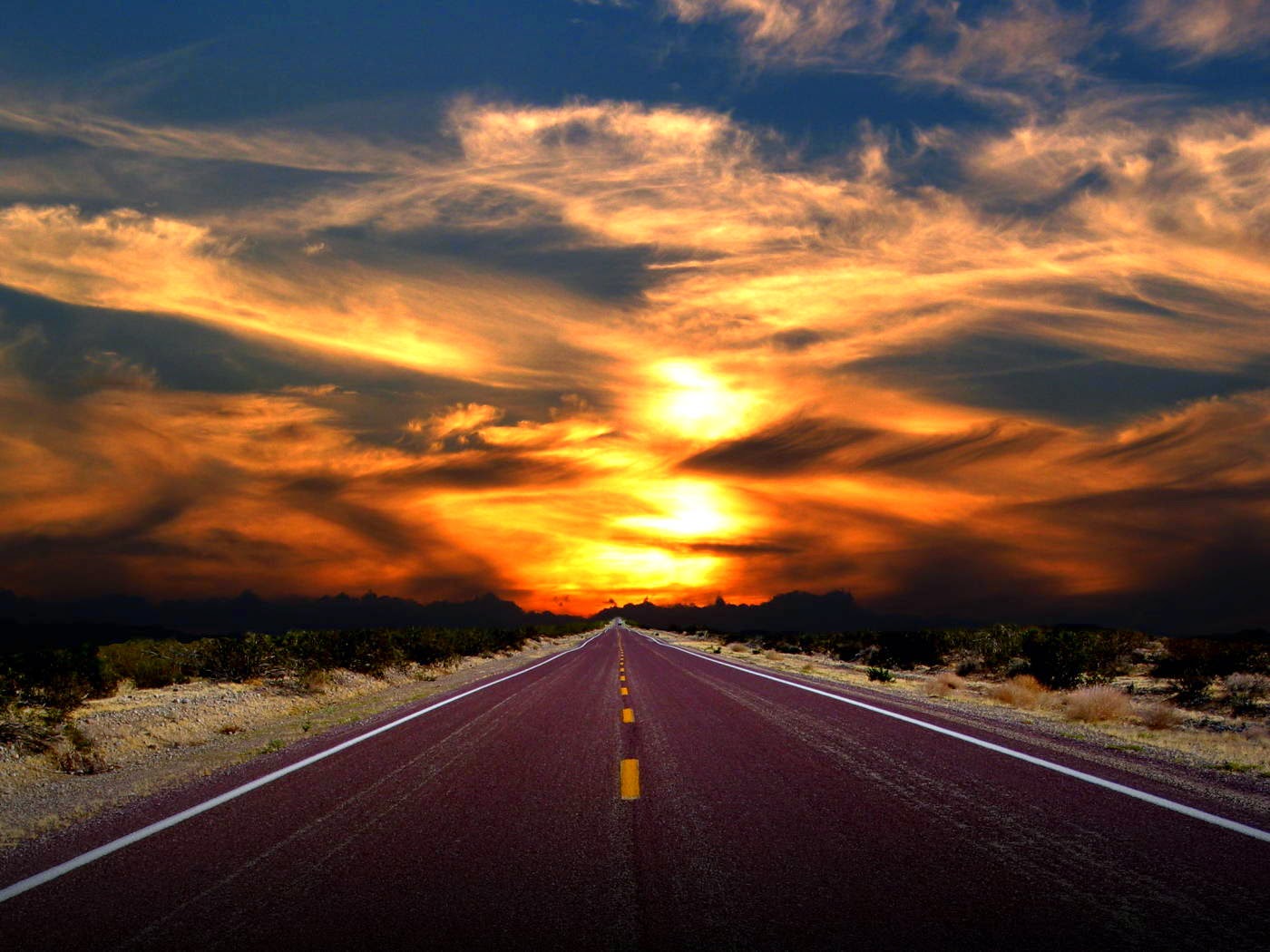 Is There An
AFTERLIFE?